Čtyřúhelníky
Názvosloví
Rovnoběžníky
Čtverec
Obdélník
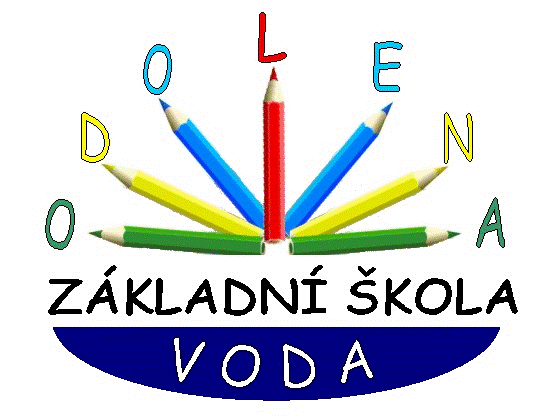 Výukový materiál pro 6.ročník
Autor materiálu: Mgr. Martin Holý     
Další šíření materiálu je možné pouze se souhlasem autora
Čtyřúhelníky - názvosloví
čtyřúhelník je
je rovinný útvar, který má 4 vrcholy a 4 strany
C
c
D
A, B, C, D… vrcholy
a, b, c, d … strany
d
b
a
A
B
Čtyřúhelníky - rovnoběžníky
Rovnoběžníky
jsou čtyřúhelníky, které mají obě dvojice
                      protějších stran rovnoběžné
Mezi rovnoběžníky patří:
čtverec
obdélník
kosočtverec
kosodélník
Čtyřúhelníky - čtverec
Vlastnosti čtverce
čtverec má 4 strany stejné (shodné) velikosti
AB  = BC  = CD  = DA = a = b = c = d
sousední strany čtverec jsou na sebe kolmé
a  b
b  c
c  d
a  d
protější strany čtverec jsou rovnoběžné
c
C
a || c
D
b || d
b
d
A
a
B
Čtyřúhelníky – úhlopříčky čtverce
Úhlopříčky ve čtyřúhelníku spojují protější vrcholy
Vlastnosti uhlopříček ve čtverci:
e = f
úhlopříčky mají stejnou velikost
úhlopříčky jsou na sebe kolmé
e  f
úhlopříčky se půlí (jejich průsečík je ve v jejich středu)
S  e  f
D
C
c
|AS| = |CS|
|BS| = |DS|
AC  = e
b
d
e
f
S
BD  = f
A
a
B
Čtyřúhelníky – obvod čtverce
Obvod trojúhelníku ABC je 12 cm.
Obvod je součet délky všech stran
- značí se písmenem o
Čtverec má 4 stejné strany (velikost strany čtverce označujeme písmenkem a), takže obvod vypočítáme 4.a
o = a + a + a + a
o = 4 . a
D
C
A
a
B
Čtyřúhelníky – obvod čtverce
Obvod trojúhelníku ABC je 12 cm.
Př. Vypočítejte obvod čtverce ABCD se stranou a = 7 cm
čtverec ABCD
     a = 7 cm
     o = ? cm
o = 4 . a
o = 4 . 7
o = 28 cm
Obvod čtverce ABCD je 28 cm.
Čtyřúhelníky – obvod čtverce
Obvod trojúhelníku ABC je 12 cm.
1) Vypočítejte obvod čtverce ABCD se stranou a = 12 mm
čtverec ABCD
     a = 12 mm
     o = ? mm
o = 4 . a
o = 4 . 12
o = 48 mm
Obvod čtverce ABCD je 48 mm.
Čtyřúhelníky – obsah čtverce
Obvod trojúhelníku ABC je 12 cm.
Obsah je plocha, výměra, vnitřní výplň
- značí se S
Obsah se udává v jednotkách čtverečných
Obsah čtverce
S = a . a
D
C
A
a
B
Čtyřúhelníky – obsah čtverce
Obvod trojúhelníku ABC je 12 cm.
Př. Vypočítejte obsah čtverce ABCD se stranou a = 6 cm.
čtverec ABCD
     a = 6 cm
     S = ? cm2
S = a . a
S = 6 . 6
S = 36 cm2
Obsah čtverce ABCD je 36 cm2.
Čtyřúhelníky – obsah čtverce
Obvod trojúhelníku ABC je 12 cm.
2) Vypočítejte obsah čtverce ABCD se stranou a = 9 cm.
čtverec ABCD
     a = 9 cm
     S = ? cm2
S = a . a
S = 9 . 9
S = 81 cm2
Obsah čtverce ABCD je 81 cm2.
Čtyřúhelníky – konstrukce čtverce
Obvod trojúhelníku ABC je 12 cm.
Postup při konstrukci čtverce ABCD se stranou 3 cm:
1. AB; |AB|= 3 cm
p1
p2
2. p1; p1  AB , A  p1
D
C
k1
k2
3. p2; p2  AB , B  p2
4. k1; k1(A, 3 cm)
5. D ; D  k1  p1
6. k2; k2(B, 3 cm)
B
A
7. C ; C  k2  p2
8. čtverec ABCD
Čtyřúhelníky – konstrukce čtverce
Obvod trojúhelníku ABC je 12 cm.
3) Narýsujte čtverec ABCD se stranou 4 cm
p1
p2
Postup konstrukce:
D
C
1. AB; |AB|= 4 cm
k1
k2
2. p1; p1  AB , A  p1
3. p2; p2  AB , B  p2
4. k1; k1(A, 4 cm)
5. D ; D  k1  p1
B
A
6. k2; k2(B, 4 cm)
7. C ; C  k2  p2
8. čtverec ABCD
Čtyřúhelníky - obdélník
Vlastnosti obdélníku
v obdélníku mají obě dvojice protějších stran stejnou velikost
AB = CD    DA = BC   a = c    b = d
sousední strany obdélníku jsou na sebe kolmé
a  b
b  c
c  d
a  d
protější strany obdélníku jsou rovnoběžné
D
c
a || c
b || d
C
b
d
a
A
B
Čtyřúhelníky – úhlopříčky obdélníku
Úhlopříčky ve čtyřúhelníku spojují protější vrcholy
Vlastnosti uhlopříček v obdélníku:
e = f
úhlopříčky mají stejnou velikost
úhlopříčky na sebe nejsou kolmé (jsou různoběžné)
e || f
úhlopříčky se půlí (jejich průsečík je ve v jejich středu)
S  e  f
D
C
|AS| = |CS|
|BS| = |DS|
AC  = e
b
d
S
f
e
BD  = f
a
A
B
Čtyřúhelníky – obvod obdélníku
Obvod trojúhelníku ABC je 12 cm.
Obvod je součet délky všech stran
- značí se o
Obdélník má 2 dvojice stejných stran (velikosti stran obdélníku označujeme písmenky a, b), takže obvod vypočítáme 2.a + 2.b
C
D
o = 2.a + 2.b = 2.(a + b)
b
a
A
B
Čtyřúhelníky – obvod čtverce
Obvod trojúhelníku ABC je 12 cm.
Př. Vypočítejte obvod obdélníku ABCD se stranami a = 5 cm,
     b= 7 cm.
obdélník ABCD
     a = 5 cm
     b = 7 cm
     o = ? cm
o = 2.(a + b)
o = 2.(5 + 7)
o = 24 cm
Obvod obdélníku ABCD je 24 cm.
Čtyřúhelníky – obvod obdélníku
Obvod trojúhelníku ABC je 12 cm.
4) Vypočítejte obvod obdélníku ABCD se stranami a = 3 cm, 
    b = 11 cm.
obdélník ABCD
     a = 3 cm
     b = 11 cm
     o = ? cm
o = 2.(a + b)
o = 2.(3 + 11)
o = 28 cm
Obvod obdélníku ABCD je 28 cm.
Čtyřúhelníky – obsah obdélníku
Obvod trojúhelníku ABC je 12 cm.
Obsah je plocha, výměra, vnitřní výplň
- značí se S
Obsah se udává v jednotkách čtverečných
Obsah obdélníku
S = a . b
C
D
b
A
a
B
Čtyřúhelníky – obsah obdélníku
Obvod trojúhelníku ABC je 12 cm.
Př. Vypočítejte obsah obdélníku ABCD se stranami a = 5 cm, 
     b= 9 cm.
obdélník ABCD
     a = 5 cm
     b = 9 cm
     S = ? cm2
S = a . b
S = 5 . 9
S = 45 cm2
Obsah obdélníku ABCD je 45 cm2.
Čtyřúhelníky – obsah obdélníku
Obvod trojúhelníku ABC je 12 cm.
5) Vypočítejte obsah obdélníku ABCD se stranami a = 3 cm, 
    b= 8 cm.
obdélník ABCD
     a = 3 cm
     b = 8 cm
     S = ? cm2
S = a . b
S = 3 . 8
S = 24 cm2
Obsah obdélníku ABCD je 24 cm2.
Čtyřúhelníky – konstrukce obdélníku
Obvod trojúhelníku ABC je 12 cm.
Postup při konstrukci obdélníku ABCD se stranami
      a = 5 cm, b = 3 cm:
p1
p2
1. AB; |AB|= 5 cm
2. p1; p1  AB , A  p1
C
D
k1
3. p2; p2  AB , B  p2
k2
4. k1; k1(A, 3 cm)
B
A
5. D ; D  k1  p1
6. k2; k2(B, 3 cm)
7. C ; C  k2  p2
8. obdélník ABCD
Čtyřúhelníky – konstrukce obdélníku
Obvod trojúhelníku ABC je 12 cm.
6) Narýsujte obdélník ABCD se stranami a = 4 cm, b = 6 cm:
p2
p1
Postup konstrukce:
1. AB; |AB|= 4 cm
C
D
k1
k2
2. p1; p1  AB , A  p1
3. p2; p2  AB , B  p2
4. k1; k1(A, 6 cm)
5. D ; D  k1  p1
6. k2; k2(B, 6 cm)
B
A
7. C ; C  k2  p2
8. obdélník ABCD
Čtyřúhelníky – obsah obdélníku
Obvod trojúhelníku ABC je 12 cm.
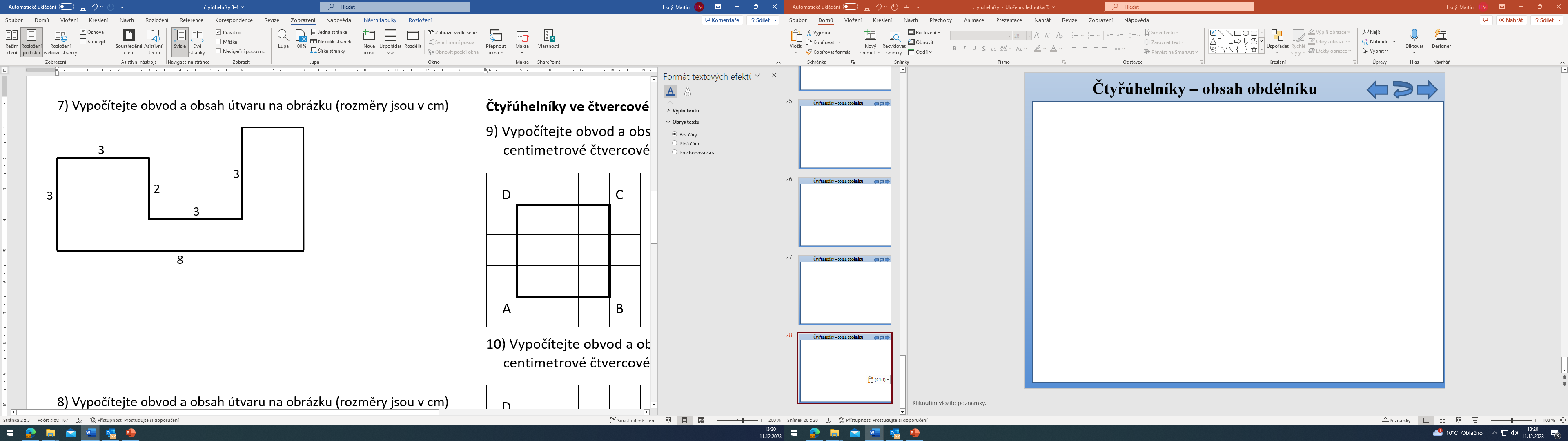 2
S1 = 3 . 3 = 9 cm2
S3
S2 = 3 . 1 = 3 cm2
4
S1
S3 = 4 . 2 = 8 cm2
S2
1
S = S1 + S2 + S3
S = 9 + 3 + 8
o = 8 + 4 + 2 + 3 + 3 + 2 + 3 + 3
S = 20 cm2
o = 28 cm
Čtyřúhelníky – obsah obdélníku
Obvod trojúhelníku ABC je 12 cm.
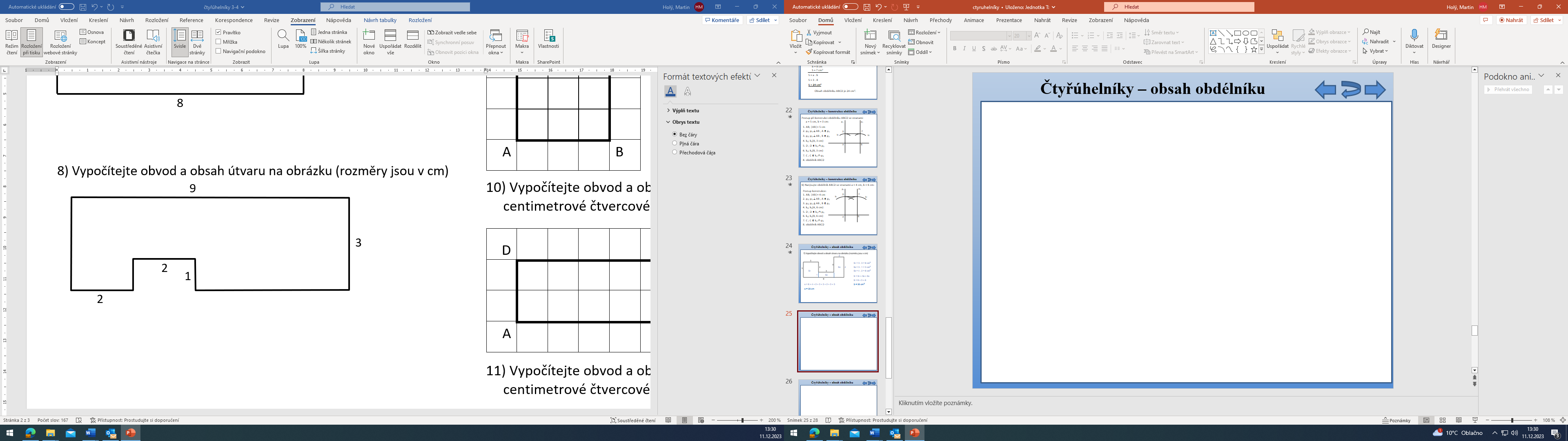 3
1
5
o = 2 + 1 + 2 + 1 + 5 + 3 + 9 + 3
S = 9 . 3 - 2 . 1
o = 26 cm
S = 27- 2
S = 25 cm2
Čtyřúhelníky – obsah obdélníku
Obvod trojúhelníku ABC je 12 cm.
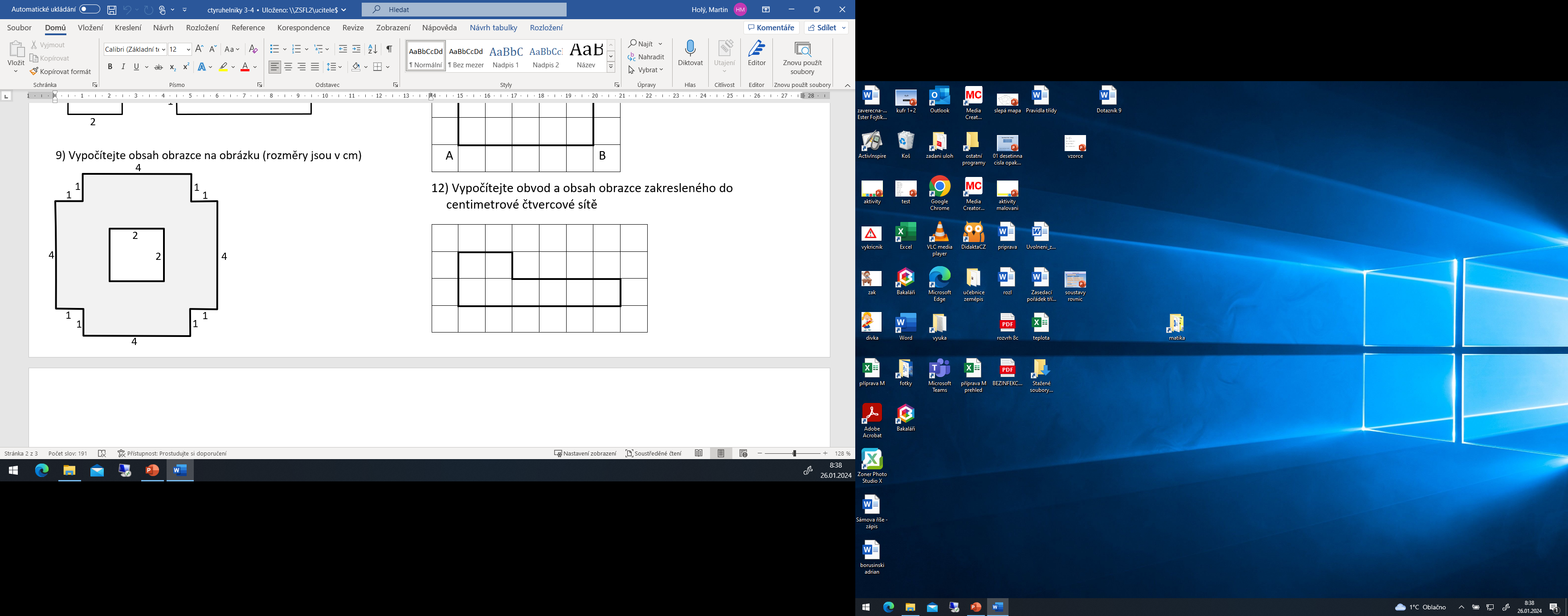 Čtyřúhelníky – obsah obdélníku
Obvod trojúhelníku ABC je 12 cm.
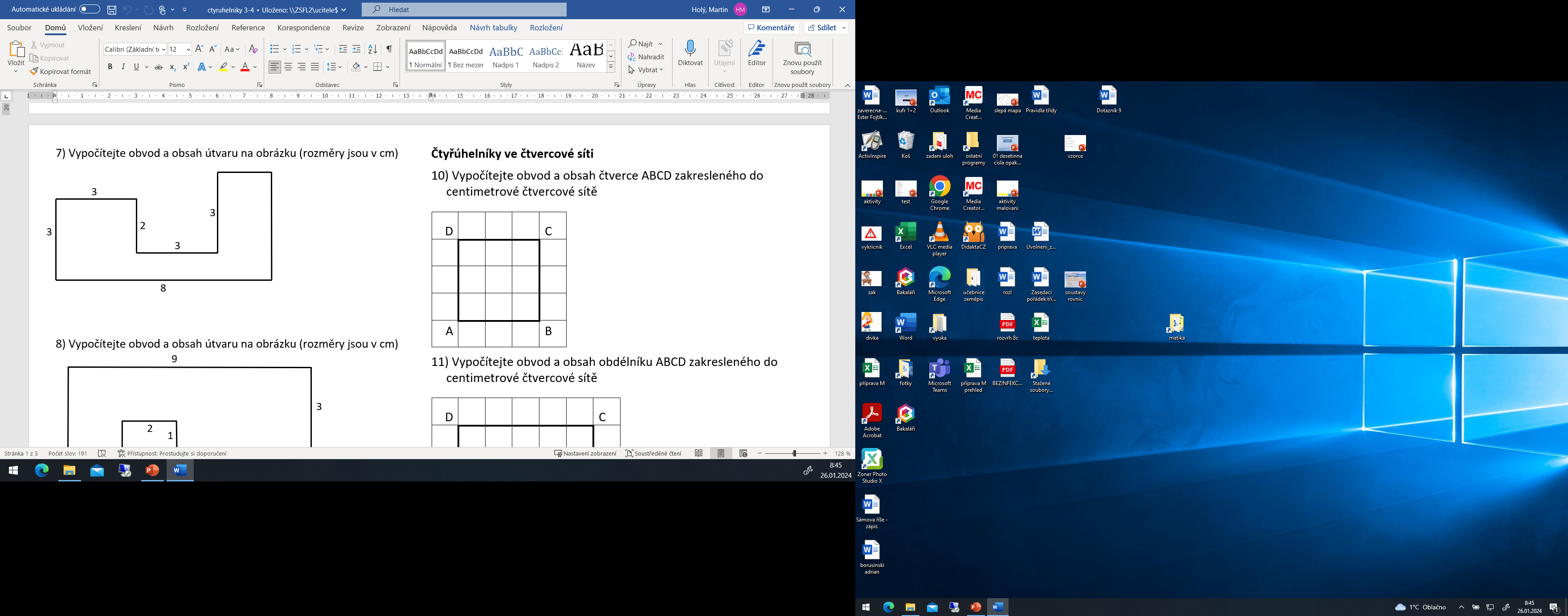 Čtyřúhelníky – obsah obdélníku
Obvod trojúhelníku ABC je 12 cm.
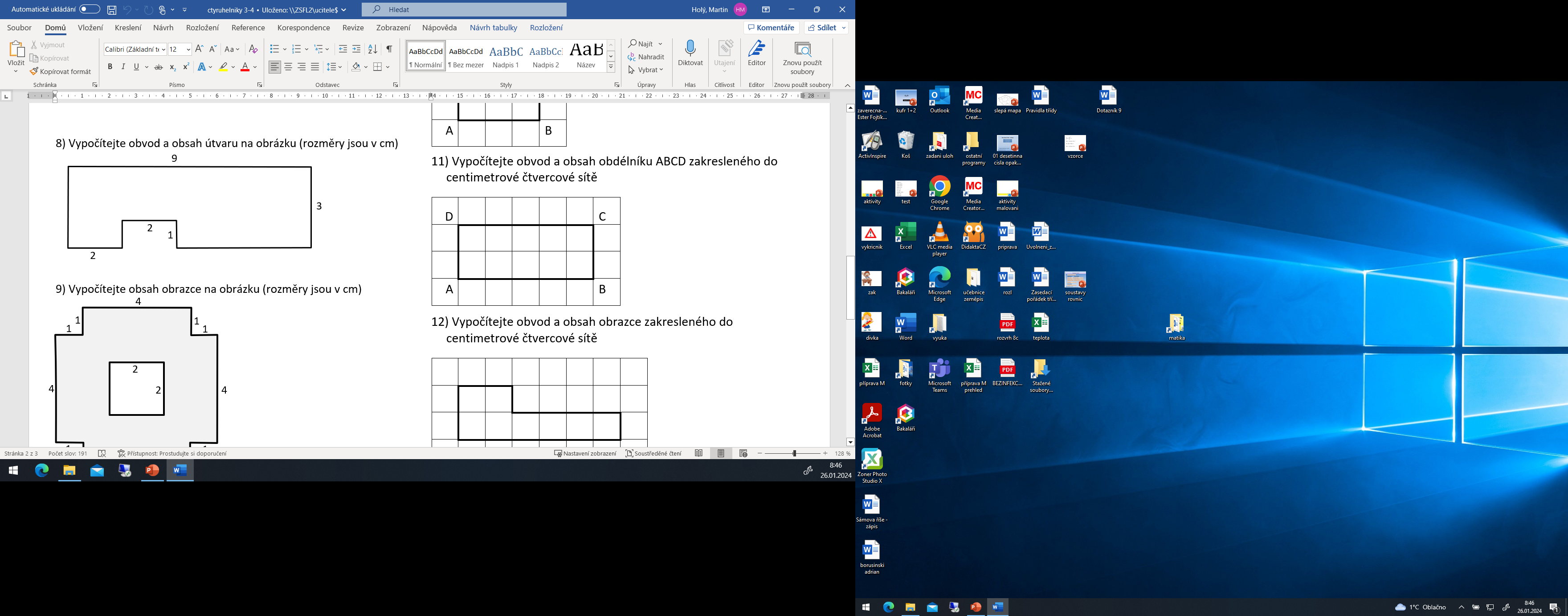 Čtyřúhelníky – obsah obdélníku
Obvod trojúhelníku ABC je 12 cm.
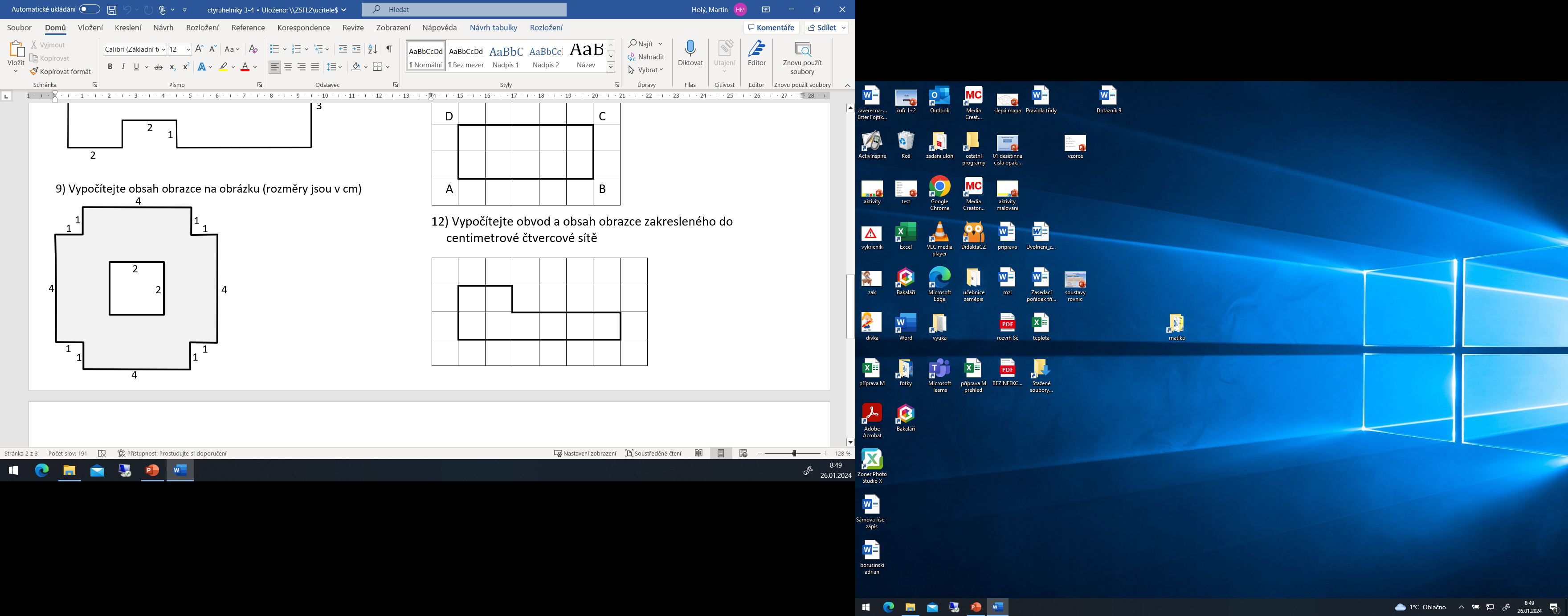